Динамика
 движения
тел
ЗАДАНИЕ 1
Установите соответствие между физическими величинами и формулами для их вычисления. К каждой позиции первого столбца подберите нужную позицию из второго столбца и запишите в таблицу выбранные цифры под соответствующими буквами.
Стрела пущена вертикально вверх со скоростью 30 м/с. Определить максимальную высоту подъема стрелы.
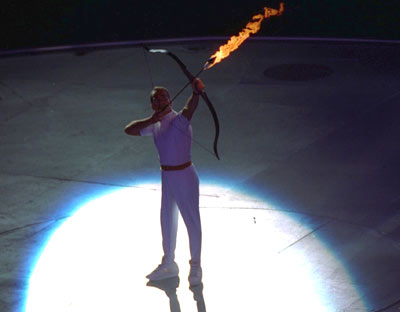 1
Тело движется равномерно по окружности
 против часовой стрелки. Какая стрелка 
указывает  направление вектора скорости; 
направление вектора ускорения?
2
4
3
Тело движется по окружности с постоянной
 по модулю скоростью. Как изменится его 
центростремительное ускорение …
а) При увеличении скорости в 4 раза
б) При уменьшении скорости в 2 раза
в) При уменьшении радиуса в 2 раза
г) При увеличении радиуса в 4 раза.
Шишка, висевшая на ели, оторвалась и за 2 секунды достигла земли. 
 На какой высоте висела шишка? 
 Какую скорость она имела у самой земли?
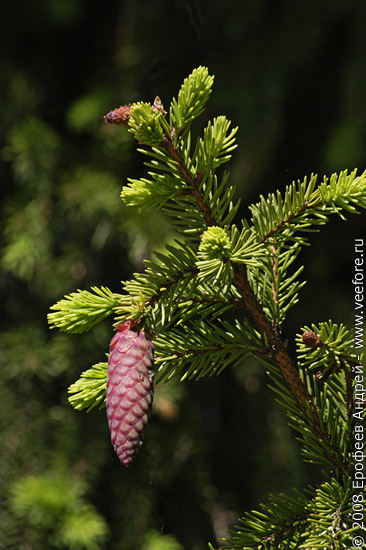 Определить центростремительное ускорение, если радиус кривизны моста, по которому едет автомобиль 20 м со скоростью 36 км/ч.
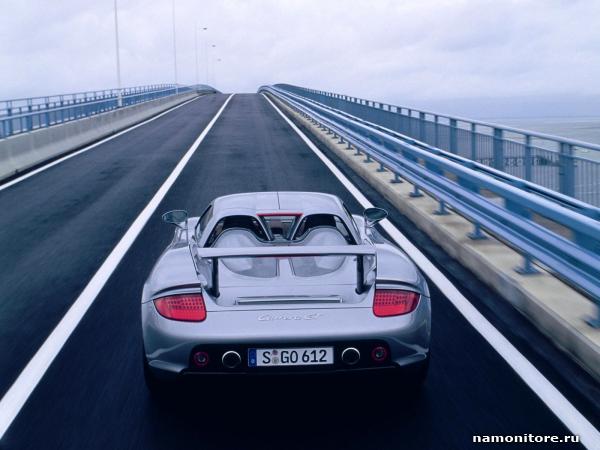 Определить через сколько времени упадет на землю мяч, запущенный вертикально вверх от земли с начальной скоростью 25 м/с.
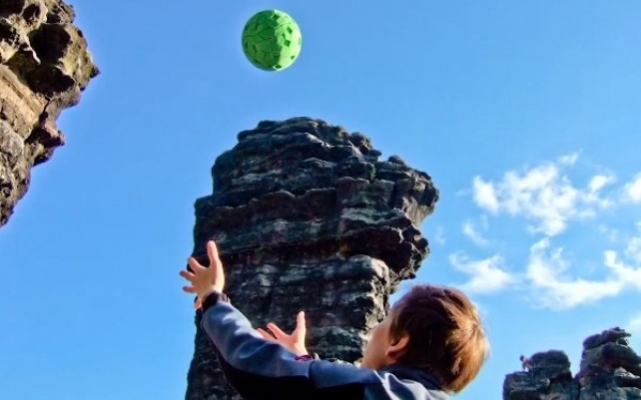 Максимальная скорость, показанная на велосипеде в соревнованиях на треке на дистанции 200 м с ходу, приближается к 70 км/ч! Это скорость курьерского поезда. Если же впереди велосипедиста будет находиться лидер, спортсмен на мотоцикле, скорость значительно возрастет. В гонках с лидером на треке велосипедисты достигают скорости 100 км/ч.  Найти центростремительное ускорение и радиус трека , если велосипедист  движется за лидером и период обращения равен 10 с.
ВИКТОРИНА
физика
5 баллов
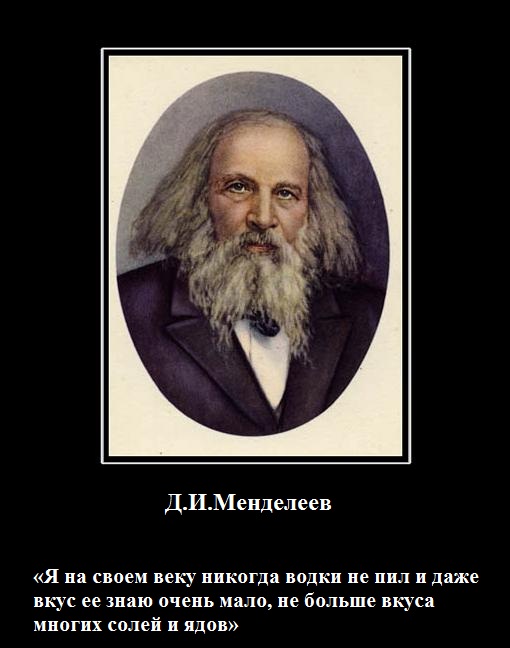 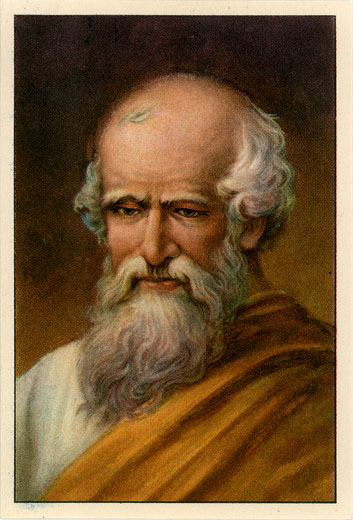 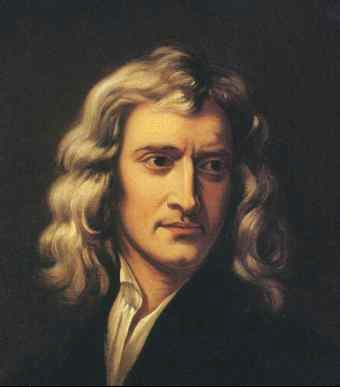 Назовите имена ученных, одному из них по легенде упало на голову, и он открыл закон, второй купался в ванне и открыл закон, и третьему приснилось его открытие.
МЕНДЕЛЕЕВ Д.И.
ИСААК НЬЮТОН
АРХИМЕД
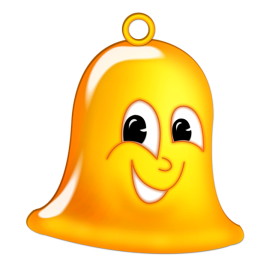 физика
10 баллов
Сколько весит пятиконечная монета?
5 грамм
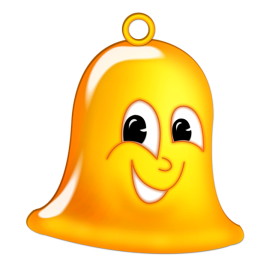 – Физический термин, который в повседневной жизни применяется для обозначения добрых отношений. (Тепло).
физика
15 баллов
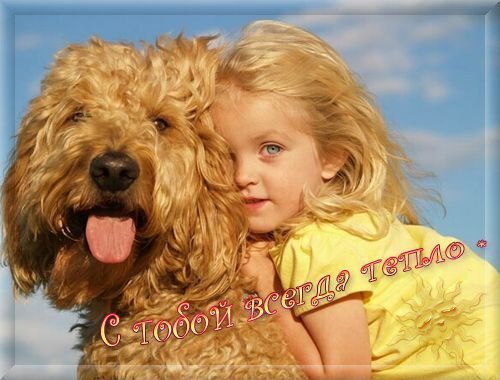 Физический термин, который в повседневной жизни применяется для обозначения добрых отношений.
ТЕПЛО
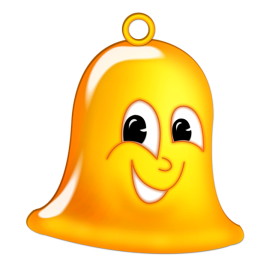 физика
20 баллов
Найди соответствие между названием животного или насекомого и его скоростью: 
Слон африканский                     18 км/ч
Муха                                               74 км/ч
Бабочка-капустница                  60 км/ч
Гепард                                              8 км/ч
Заяц                                                58 км/ч
Борзая                                           40 км/ч
Скворец                                        112 км/ч
Слон африканский 40 км/ч 
Муха 18 км/ч 
Бабочка-капустница 8 км/ч 
Гепард 112 км/ч 
Заяц 60 км/ч 
Борзая 58 км/ч 
Скворец 74 км/ч
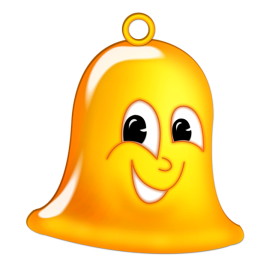 физика
25 баллов
В 1587 г. был опубликован на голландском языке трактат фламанского ученого Стевина “Начало статики“.В ней автор рассматривал сложения сил действующих под углом 90 градусов и  пришел к выводу о необходимости использовать “параллелограмм сил“. При этом для обозначения сил Стевин ввел “стрелки“.                                                       Какое название мы применяем теперь?
ВЕКТОР
В
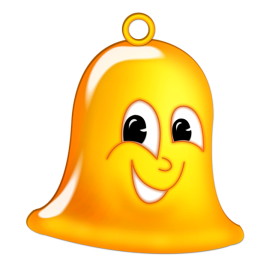 А
информатика
5 баллов
Назовите первые языки программирования
коды
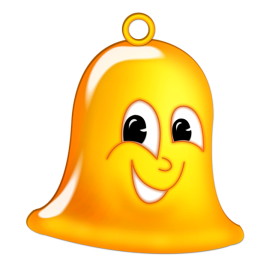 10 баллов
информатика
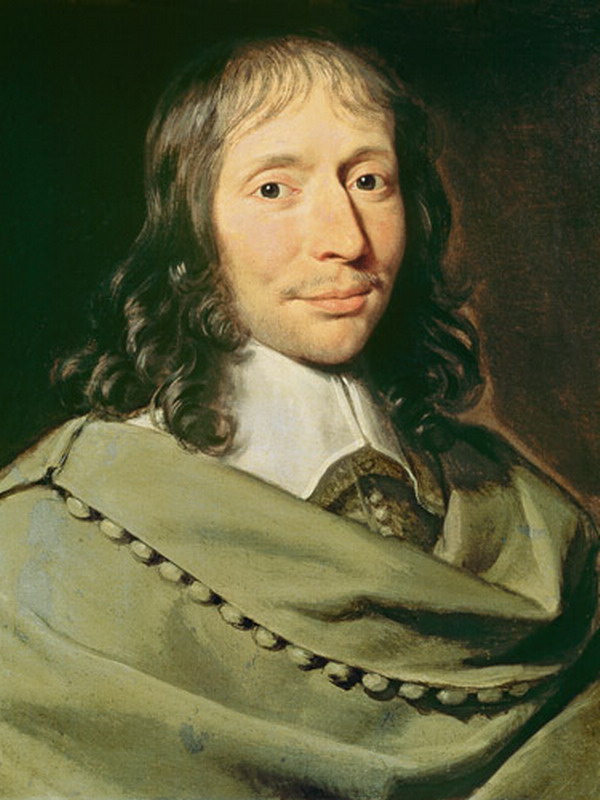 – Один из самых знаменитых людей планеты 17 века. Он умер в 39 лет, но вошел в историю как выдающийся математик, физик, философ и писатель. Его именем названа единица давления и язык программирования
Блез Паскаль
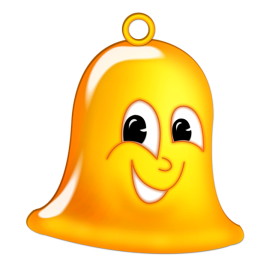 информатика
15 баллов
Назовите антипод словам:

Константа 
Программист
Шифратор
Компилятор
Константа - Переменная
Программист - Пользователь
Шифратор - Дешифратор
Компилятор - Интерпретатор
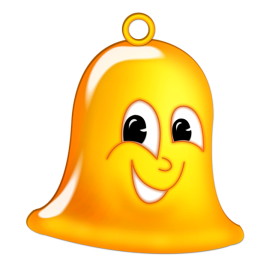 информатика
20 баллов
В памяти компьютера должны быть отведены ячейки с этими именами
Что означают записи для компьютера?


А1,  А$,  «ТЕКСТ», VØ
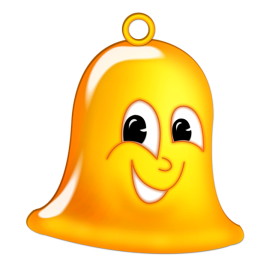 информатика
25 баллов
Ну, конечно, запрос к информационно-поисковой системе. 
А зеркальце — этакий выход в Интернет: ведь поиск надо провести по всему свету. Без Интернета тут не обойдешься. Царевич Елисей тоже ведет поиск с помощью информационных сетей. Только в Интернет у него, по-видимому, доступа нет, поэтому он обращается лишь к некоторым сетям: солнечной, лунной и ветряной. 
ИЛИ это алгоритм ветвления
Свет мой, зеркальце! Скажи
 Да всю правду доложи:
 Я ль на свете всех милее, 
Всех румяней и белее?

Как это четверостишие связано с информатикой?
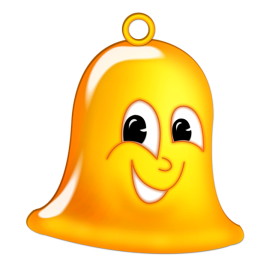 Спасибо
 за урок